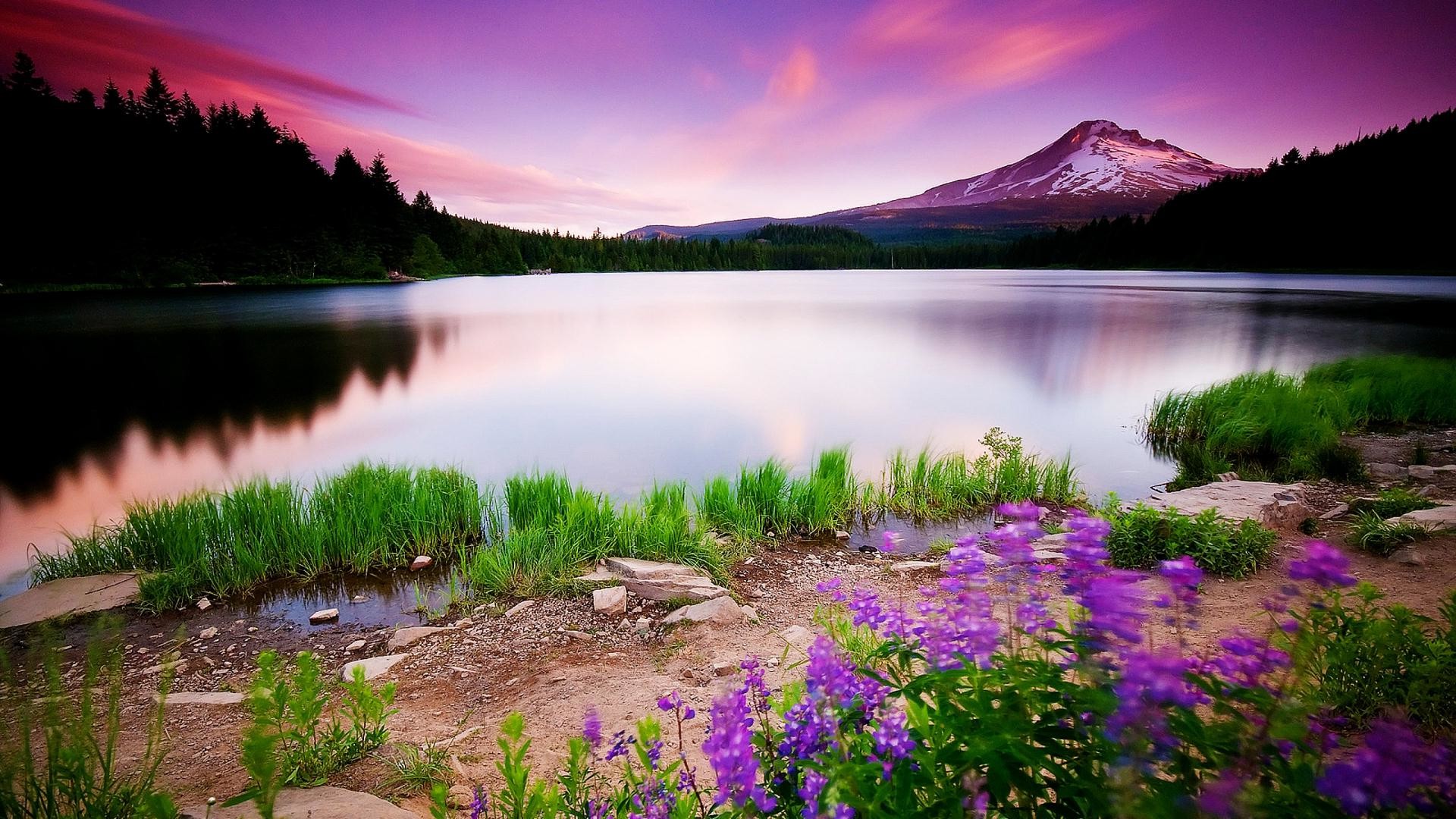 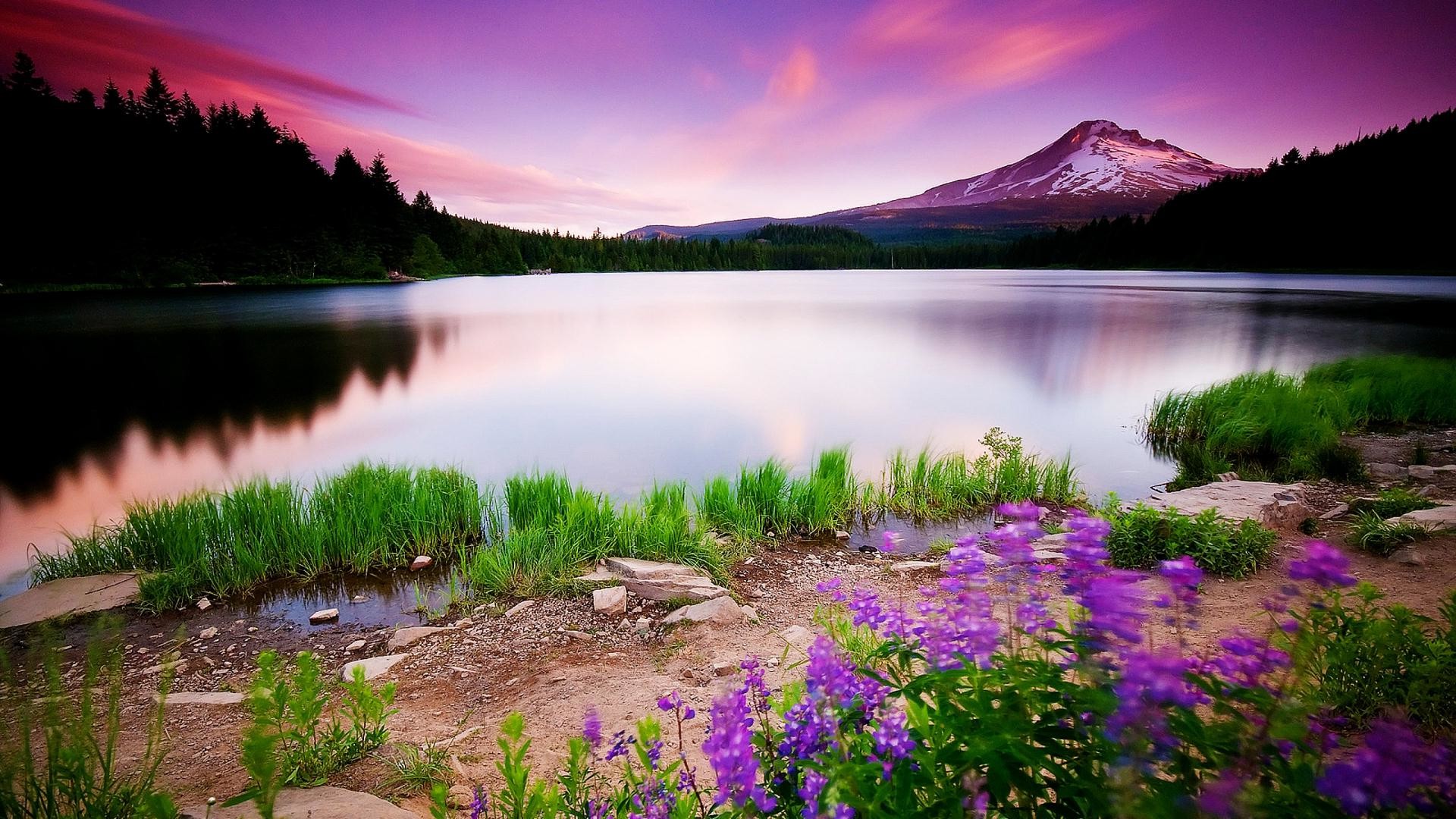 স্বাগতম
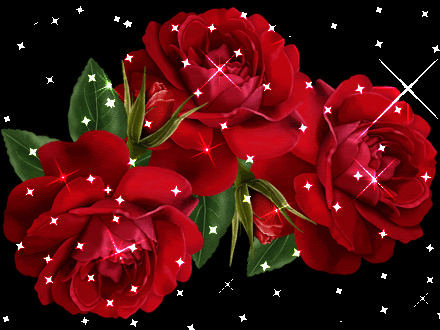 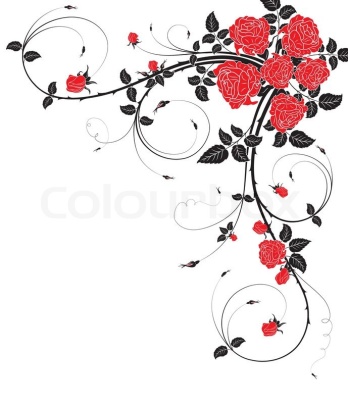 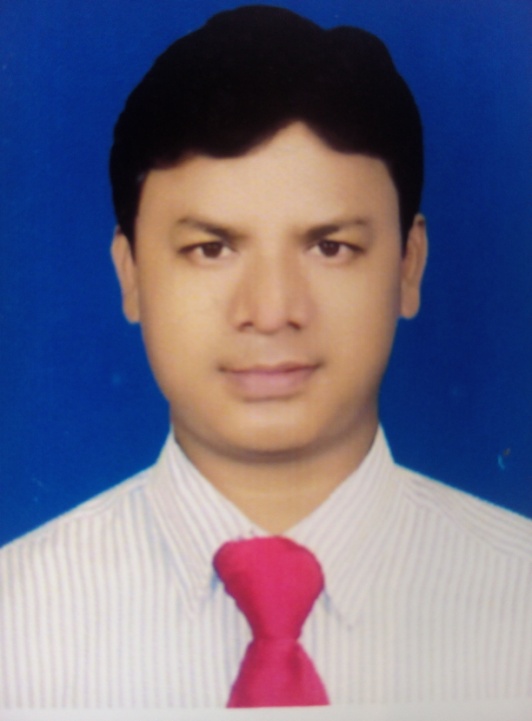 শিক্ষক পরিচিত
জয় শংকর রায়  
সহকারি শিক্ষক
বুড়ির দীঘি সরকারি প্রাথমিক বিদ্যালয়
সদর, লালমনিরহাট।
Email: joyict7@gmail.com
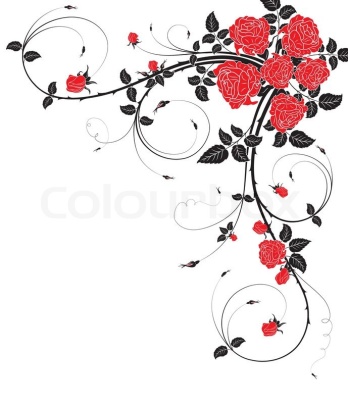 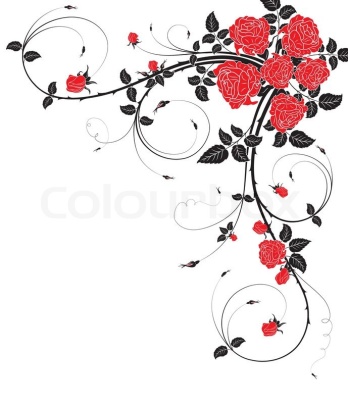 শ্রেণিঃ চতুর্থ
বিষয়ঃ গণিত
মূল পাঠঃ গুণিতক ও গুণনীয়ক
পাঠ্যাংশঃ গুণনীয়ক
সময়ঃ 50 মিনিট
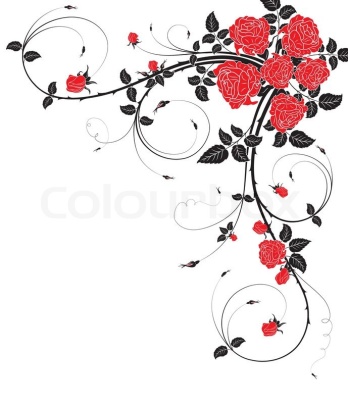 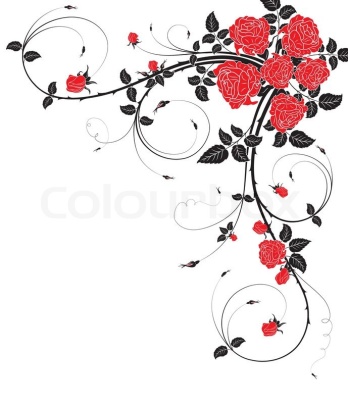 এই পাঠ শেষে শিক্ষার্থীরা-
১। উপকরনের সাহায্যে গুণনীয়কের ধারণা ব্যাখ্যা করতে পারবে। (১৭.১.১)
২। গুণনীয়ক কী তা বলতে পারবে। (১৭.১.২)
৩। গুণনীয়ক ণির্নয় করতে পারবে।(১৭.১.৩)
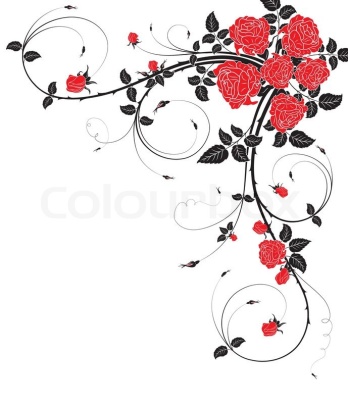 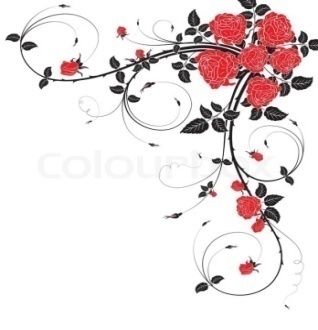 চিন্তা করে বল
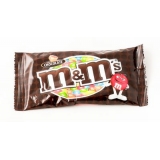 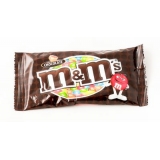 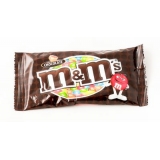 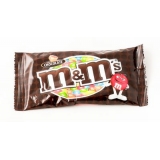 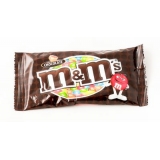 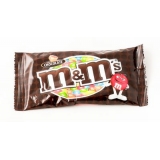 ৬ টি চকলেট সমানভাবে কতজনকে ভাগ করে দেওয়া যায়?
১ জন (৬টি),
২ জন (৩টি),
৬ জন (১টি)
৩ জন (২টি),
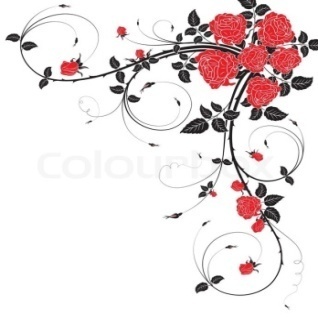 অর্থ্যাৎ 6 সংখ্যাটি  ১,২,৩ ও ৬ দ্বারা বিভাজ্য
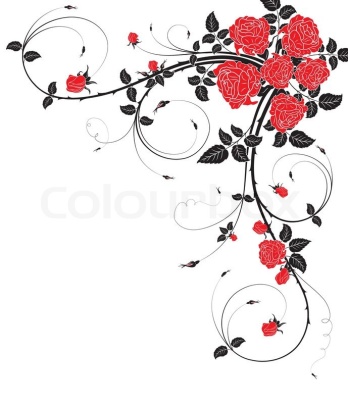 গুণনীয়ক
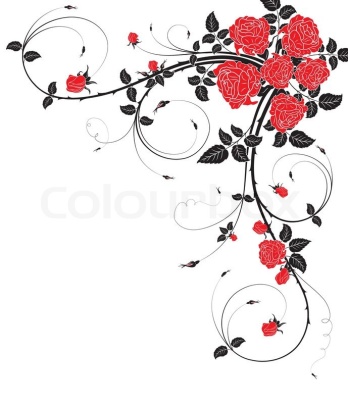 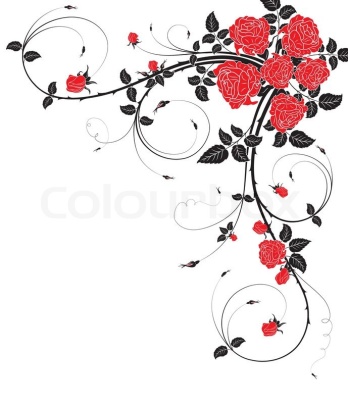 বাস্তব উপকরণের ব্যবহার
(৬ টি চকলেটের মাধ্যমে)
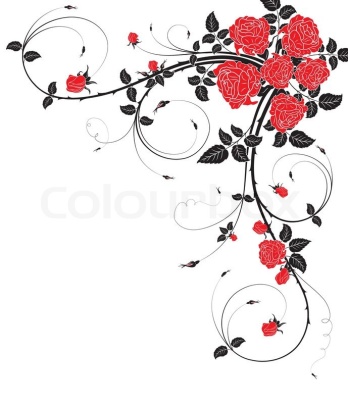 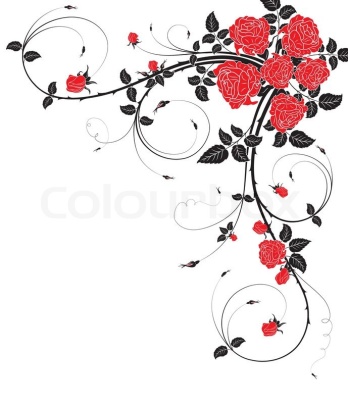 দেখ ওবল
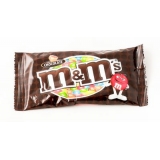 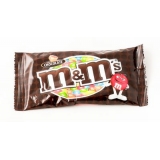 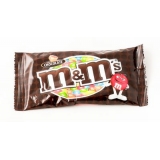 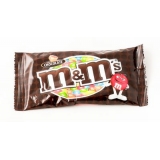 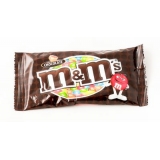 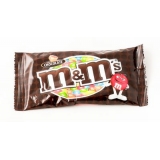 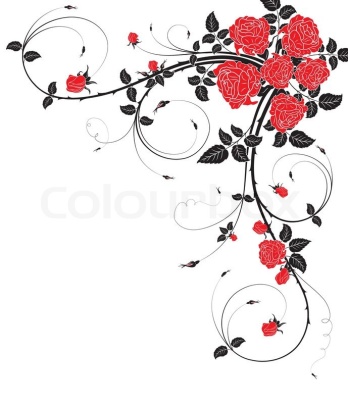 ৬ টি চকলেট একটি বক্সে রাখা যায়
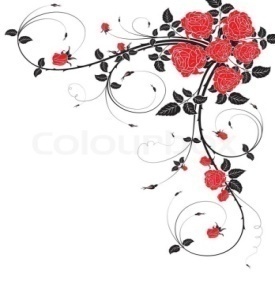 দেখ ও বল
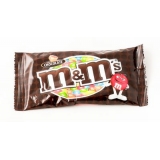 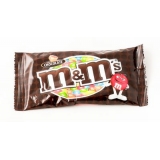 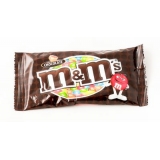 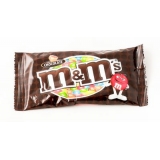 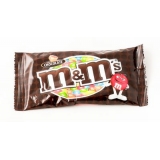 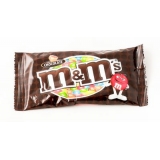 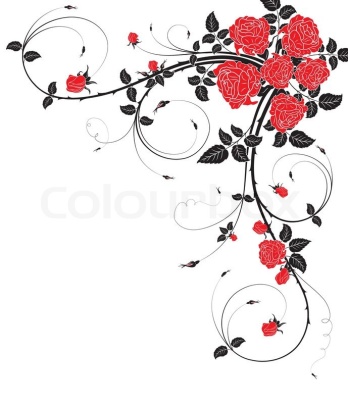 ৬ টি চকলেট দুইটি বক্সে রাখা যায়।
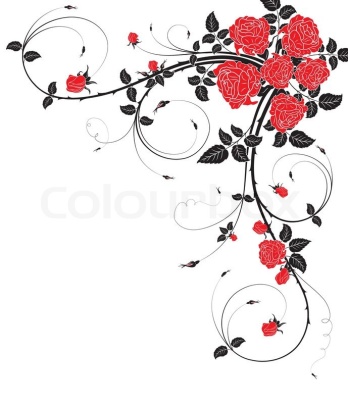 দেখ ও বল
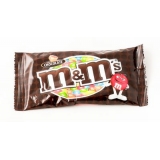 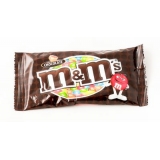 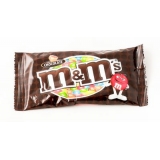 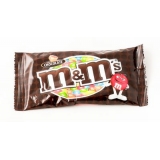 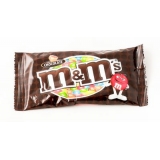 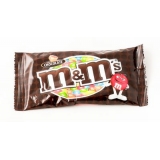 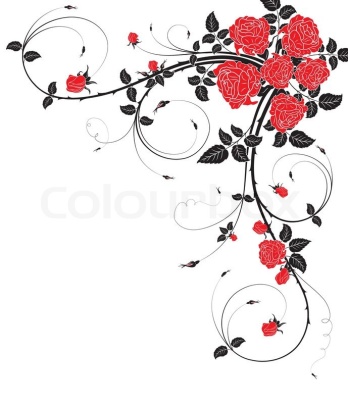 ৬ টি চকলেট তিনটি বক্সে রাখা যায়।
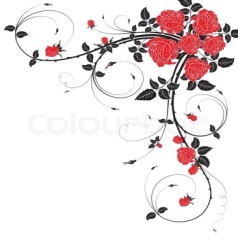 দেখ ও বল
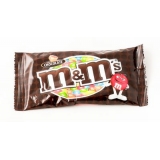 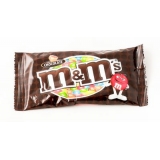 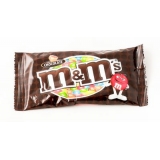 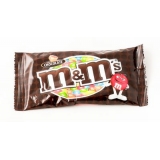 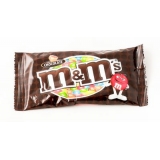 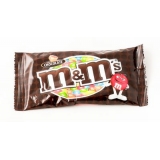 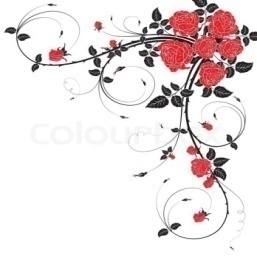 ২টি চকলেট অবশিষ্ট থাকে
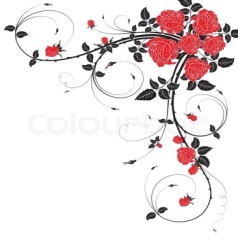 দেখ ও বল
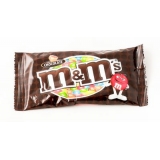 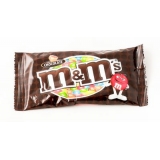 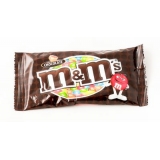 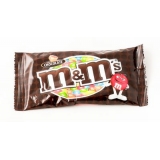 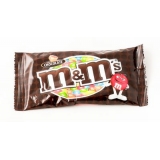 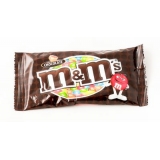 ১টি চকলেট অবশিষ্ট থাকে
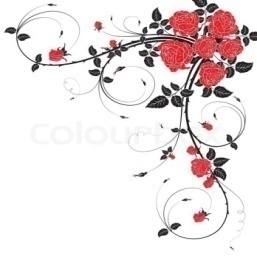 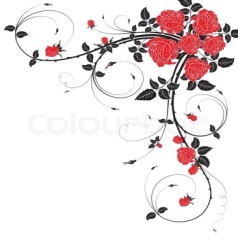 দেখ ও বল
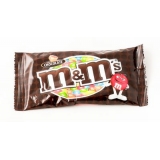 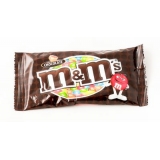 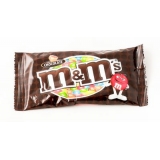 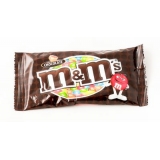 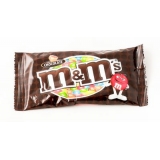 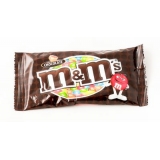 কোন চকলেট অবশিষ্ট নেই।
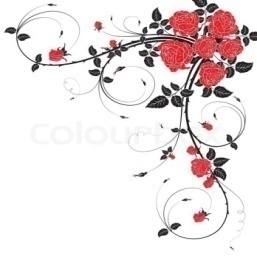 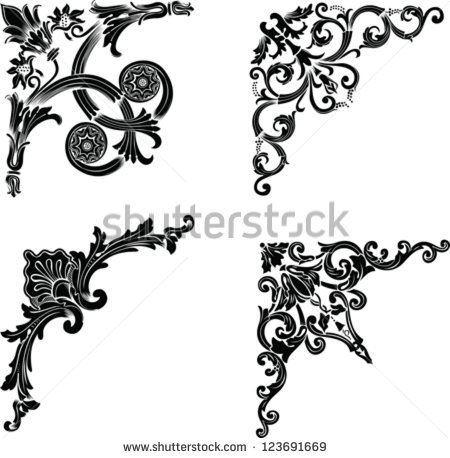 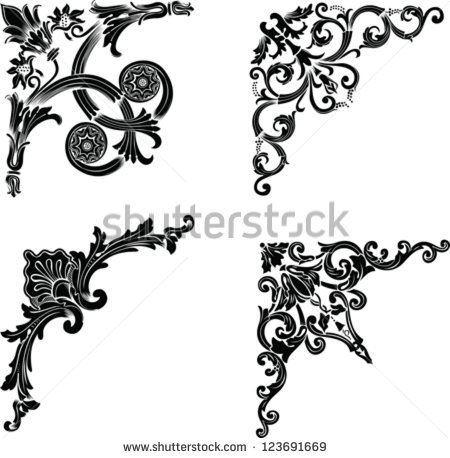 আমরা ১,২,৩ ও ৬ টি বক্সে অবশিষ্ট না রেখে চকলেটগুলো রাখতে পারি।
অর্থ্যাৎ ১,২,৩ ও ৬ দ্বারা ৬ সংখ্যাটি নিঃশেষে  বিভাজ্য।
যে সংখ্যাগুলো দ্বারা কোন নির্দিষ্ট সংখ্যা নিঃশেষে বিভাজ্য  সেই সংখ্যাগুলোকে ঐ নির্দিষ্ট সংখ্যার গুণনীয়ক বলা হয়।
অতএব, ১,২,৩ ও ৬ হলো ৬ এর গুণনীয়ক
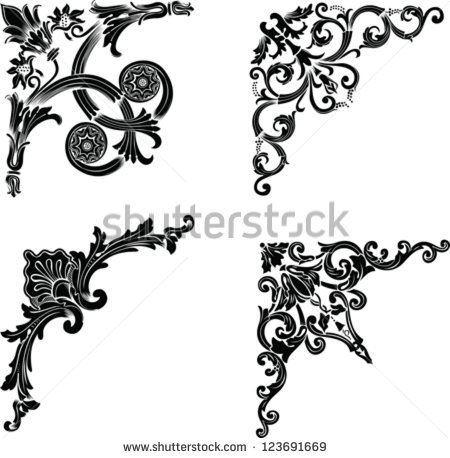 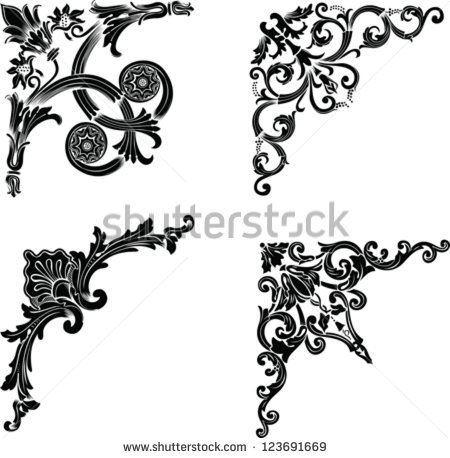 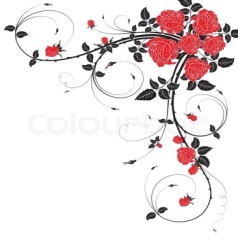 গুণনীয়কগুলোর মাঝে কোন সম্পর্ক দেখতে পাচ্ছ?
৬ এর গুণনীয়ক হলো-
১
২
৩
৬
১ × ৬= ৬
২ × ৩= ৬
প্রতিটি গুণনীয়কের একটি জোঁড়া আছে যাদের গুণফল ৬
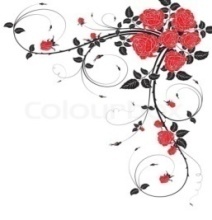 জোড়া খোঁজার মাধ্যমে গুণনীয়ক নির্ণয় কৌশল
৮ এর গুণনীয়ক
১    ২   ৩   ৪    ৫   ৬  ৭    ৮
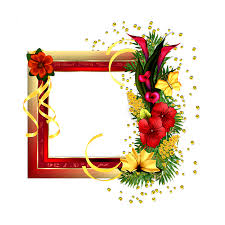 ১×৮=৮
২×৪=৮
৮ এর গুণনীয়ক হলো ১,২,৪ ও ৮
দলীয় কাজ
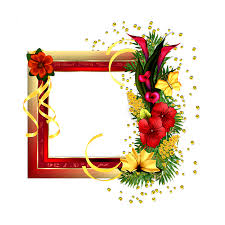 দলীয় কাজের সমাধান
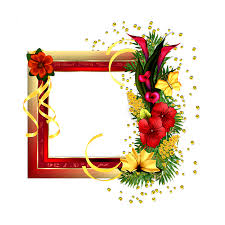 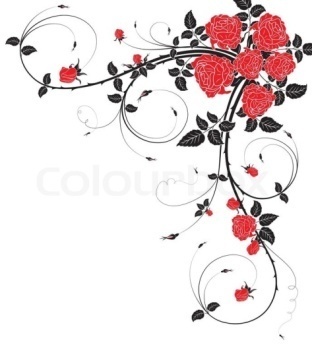 তোমাদের বইয়ের ৭৭ নং পৃষ্ঠা খোল
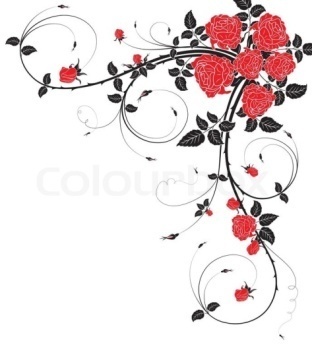 প্রশ্নঃ কোন সংখ্যার সর্বনিম্ন গুণনীয়ক কয়টি?
উত্তরঃ দুইটি
প্রশ্নঃ কোন সংখ্যার সর্বনিম্ন ও সর্বোচ্চ গুণনীয়ক কী?
উত্তরঃ সর্বনিম্ন গুণনীয়ক হলো-  ১ এবং সর্বোচ্চ গুণনীয়ক হলো সংখ্যাটি নিজেই
প্রশ্নঃ গুণনীয়কে একটি বৈশিষ্ট বল ।
উত্তরঃ গুণনীয়ক দ্বারা সংখ্যাটি নিঃশেষে বিভাজ্য।
প্রশ্নঃ ১০ এর প্রথম দুইটি গুণনীয়ক কী?
উত্তরঃ ১ ও ২
প্রশ্নঃ গুণনীয়ক কাকে বলে?
উত্তরঃ যে সংখ্যাগুলো দ্বারা কোন নির্দিষ্ট সংখ্যা নিঃশেষে বিভাজ্য  সেই                                   সংখ্যাগুলোকে ঐ নির্দিষ্ট  সংখ্যার গুণনীয়ক বলা হয়।
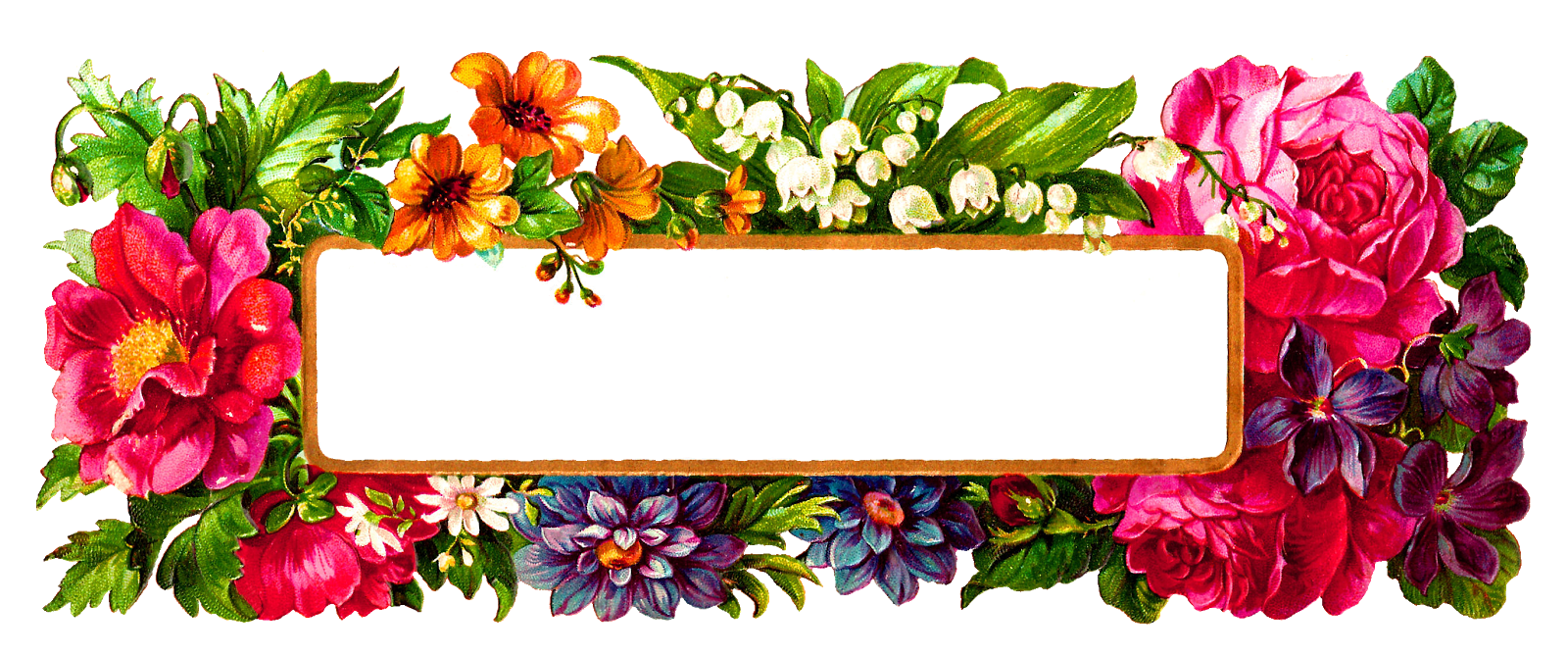 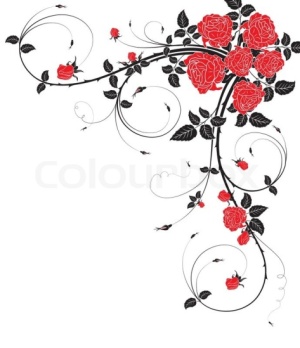 বাড়ীর কাজ
তোমার বাবা তোমাকে ২০টি লজেন্স দিল। তুমি লজেন্সগুলো কতভাবে বন্ধুদেরকে সমানভাবে ভাগ করে দিতে পারবে?
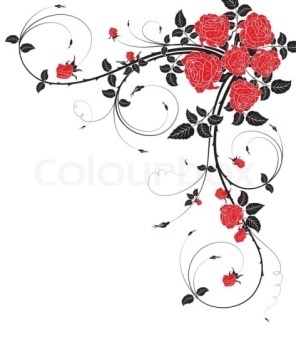 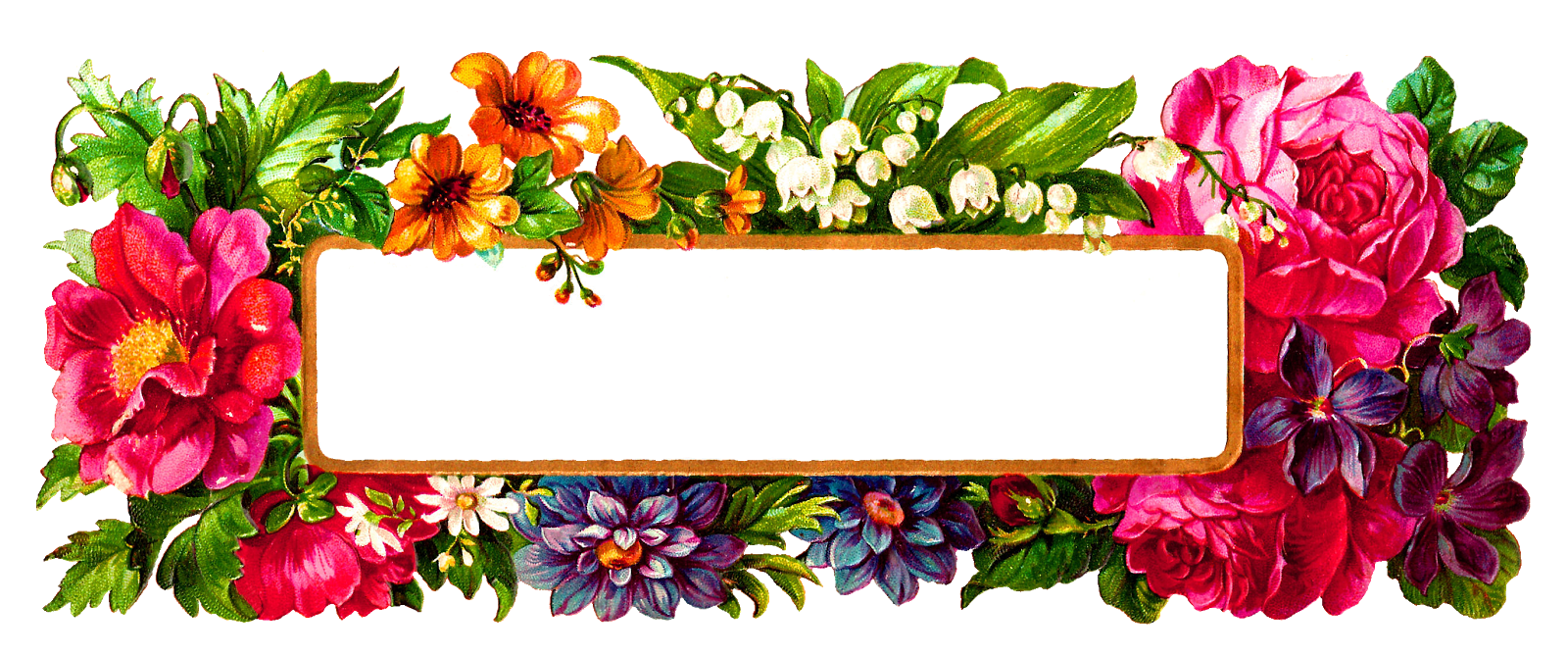 ধন্যবাদ